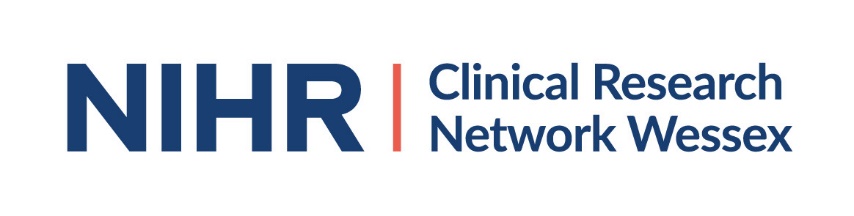 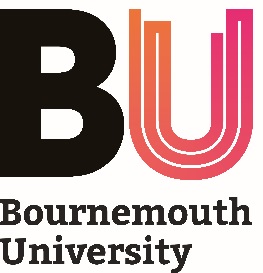 Building Research Capacity in Social Care(Enablers and barriers facing HEI academic staff in Wessex)
Seminar 2 / Part 2 / HEI data summary (12 mins)
15 June 2023
Aims of this part of the seminar
Provides a summary of the overall study data collected concerning Higher Education Institute (HEI) academic staff working within the Wessex region.
Disclaimer
The views expressed are those of the author(s) and not necessarily those of the NIHR or CRN Wessex.
Acknowledgements and funding
The authors wish to thank all participants who took part in the online survey and gave up their time to be interviewed.

This work was supported by the Clinical Research Network (CRN) Wessex.
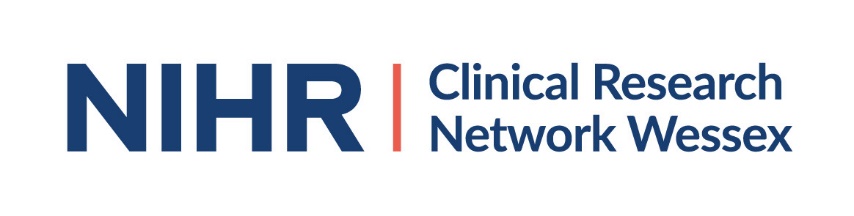 Aims of the project
Develop a better understanding of the:
Challenges of building capacity to undertake social care research in the Wessex region (Dorset, South Wiltshire, Hampshire and the Isle of Wight) 
Opportunities for building research engagement and capacity.
Overview in brief
This presentation focuses on the enablers and barriers to building social care research capacity facing HEI academic staff in Wessex.
From the perspective of current HEI academic staff.
Methodology is covered in part 3 of the presentation.
Overview in brief (2)
Putting yourself into the place of the participants….
Social
Care
Research
HEI Academic Staff
Practitioners
Literature
1994
A Department of Health strategy document on research and development in Social Services – the Gilbert report - identified weak links between research in a context of evidence-based practice.
Literature (2)
2008
A survey circulated to UK social work academics completed by n=249 participants (Moriarty et al., 2015) revealed their enthusiasm for undertaking research but highlighted the practical difficulties they faced in terms of relief from teaching responsibilities; access to research funding; and a comparatively limited infrastructure for social work research.
2018
Responses from n=200 participants of a study by Teater et al. (2018) indicated that 73% were research active, but they spent less time on research and teaching and more time on administration than expected by their employing HEIs.
Literature (3)
Analysis in the Teater et al. study (2018) also found that less time spent on administration and teaching, more university support and being from a pre-1992 university predicted more time spent on research. 
Findings indicated that administrative burdens associated with teaching and assessment in social work education resulted in academics struggling to fit research into their roles, despite initiatives to raise the profile and productivity of social work research. 
Authors suggesting that research support infrastructures and strategies should be reviewed in light of these findings.
What our data shows
From an HEI perspective, barriers are hindering the enablers in effectively building social care research capacity within Wessex
Barriers
Enablers
In the short term there are six areas where resources could be focused on helping to improve the current picture
Areas to focus on
1. Contact
In an incredibly busy and stressful environment HEI academic staff might not be in receipt of information or opportunities which are sent through traditional internal email systems or reside on static websites. 
These messages do not always get through to reach them.
Areas to focus on (2)
2. Encouragement
HEIs and senior management need more encouragement to view research as an essential, integral part of the social care sector (allowing time for research to take place against other operational pressures), not as a solely academic hobby or luxury which can be sacrificed in preference for teaching. 
This should not be seen as a theoretical ambition or an empty voice which is verbalised but then ignored.
Areas to focus on (3)
3. Support (for LA and HEI link ups)
Practitioners might be interested in making Fellowship applications if they can link up with HEI mentors for the process or potential HEI supervisors at an early opportunity. 
Mentors/Supervisors might also need to positively encourage practitioner management in LAs to support and engage in this process, explaining the tangible benefits to the organisation. 
Research co-ordination within LAs made it difficult to engage with them in some instances and could be improved.
Areas to focus on (4)
4. Support (for Service user and HEI link ups)
Being able to meaningfully involve service users was viewed as a challenge and also the ability to make the research being undertaken both relevant to the people involved and also have a lasting impact on them afterwards. 
Service users themselves might want to research particular areas but lack the knowledge of research terms and processes – including applying for funding - without enough support from HEIs. This was considered a major barrier in being able to enact service user led research projects.
Areas to focus on (5)
5. Improvements to academic research training
As all participants had expressed an interest in further training, it is suggested that more resources or training materials are made available to these staff if possible, either in a face-to-face or online environment.
Areas to focus on (6)
6. Improvements to practitioner research training
HEI academic staff can be an influential voice for championing research and for increasing research elements within new and existing curriculum (seen by one participant as a way of enabling change and of also promoting a more balanced, empathetic and research positive workforce). 
This voice could also be heard in a desire to promote good principles in teaching and pass on research inquisitive perspectives to students.
Recommendations
1. Contact
Consider the current use of social media by the NIHR (such as Facebook and LinkedIn) to raise awareness of Wessex wide research funding opportunities and scholarships via direct contact with HEI academic staff (in addition to traditional email pathways), which might provide alternative channels for reaching intended targets.
Recommendations (2)
2. Encouragement
Consider sponsoring interested research champions within HEIs at all academic and research staff levels to start to build a cohesive collaborative research voice.
Engaging with senior HEI management about the realities of research vs teaching on a day-to-day basis and how they can benefit from a positive research environment and explain why research is not a luxury but an essential component.
Recommendations (3)
3. Support (for LA and HEI link ups)
Consider creating regular opportunities for interested practitioners to meet up with HEI academic staff in an online environment (whether by online meeting, forum or questions posed via email which can then be answered in a podcast or other recorded response). 
Consider how research co-ordinator posts could be encouraged within LAs to improve research relationships between the two organisations.
HEI Mentors and Supervisors/HEI Research Champions/NIHR Representatives engaging more/interceding with senior LA management on behalf of practitioner applicants to explain tangible benefits of supporting staff members during the application process.
Recommendations (4)
4. Support (for Service user and HEI link ups)
Consider creating regular opportunities for interested service users to meet up with HEI academic staff in an online environment (whether by online meeting, forum or questions posed via email which can then be answered in a podcast or other recorded response). 
Consider sponsoring interested research champions within the domiciliary and residential sector and voluntary organisations to start to build a cohesive collaborative research voice.
Recommendations (5)
5. Improvements to academic research training
Examine ways of providing direct face-to-face (through regional HEIs) or online training around areas of high demand suggested by participants: 
writing grant applications 
documenting people’s experiences 
career development, research methodologies, service evaluation, service development and needs assessment
Recommendations (6)
6. Improvements to practitioner research training
Investigate regional HEI and non-HEI training provision and elements of research included (at Apprenticeship, Foundation, Degree, Masters levels) to see if when mapped they need to be revised or can be expanded.
Lobby for more research elements to be included in annual professional registration for social workers and other health care professionals working in the social care sector going forward.
Initiate scoping and development of social care research skills modules by HEIs which can be used for basic training, or as a refresher (online or face-to-face).